Муниципальное бюджетное дошкольное образовательное учреждение детский сад общеразвивающего вида «Солнышко» п. Преображение Лазовского муниципального округа  Приморского края
Общее родительское собрание«Листаем страницы учебного года»2020-2021 учебный год
Здравствуйте, уважаемые родители! 
	 
 
Завершился еще один учебный год. Этот год был непростым, порой не все складывалось легко, но можно с уверенностью сказать – это был интересный, насыщенный событиями, мероприятиями и успехами учебный год.
Сегодня мы Вам расскажем о том, как прошел этот год. Какие задачи мы ставили перед собой, как мы их решали и что у нас получилось.
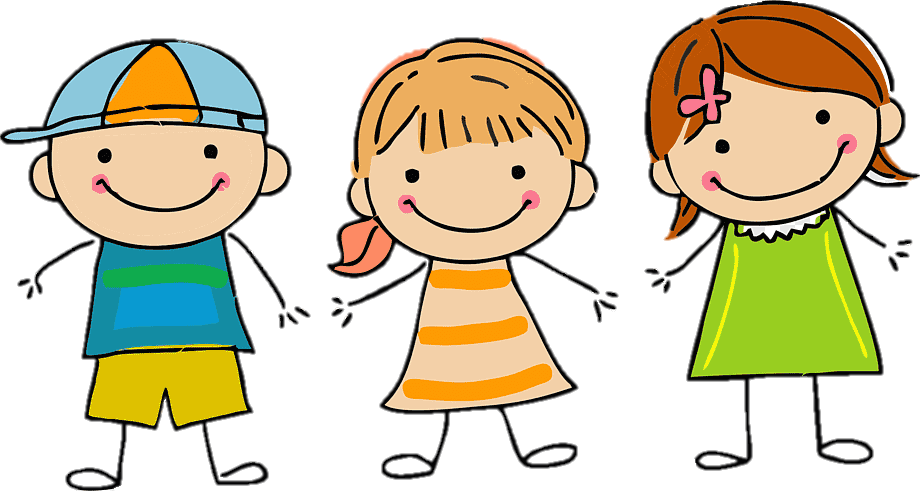 Перед нами стояли воспитательно-образовательные задачи:
1. Внедрение новых форм работы по формированию элементарных математических представлений, используя Квест-технологию;
2. Здоровьесбережение детей через использование физкультурных досугов;
3. Сказкотерапия как средство нравственного воспитания дошкольника.
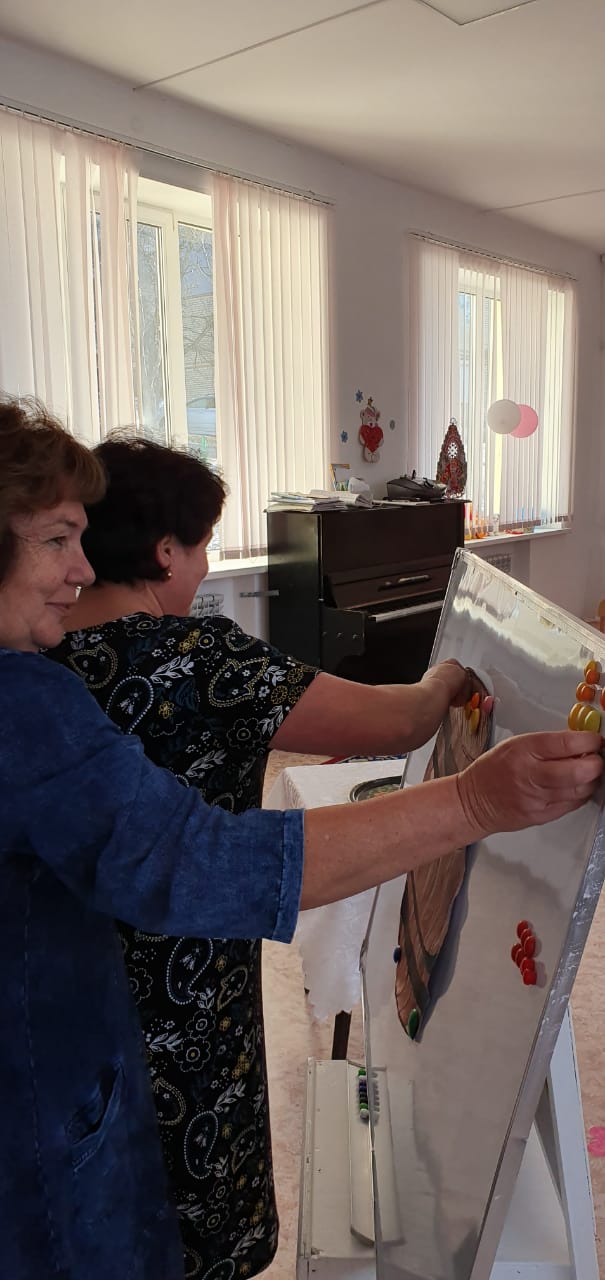 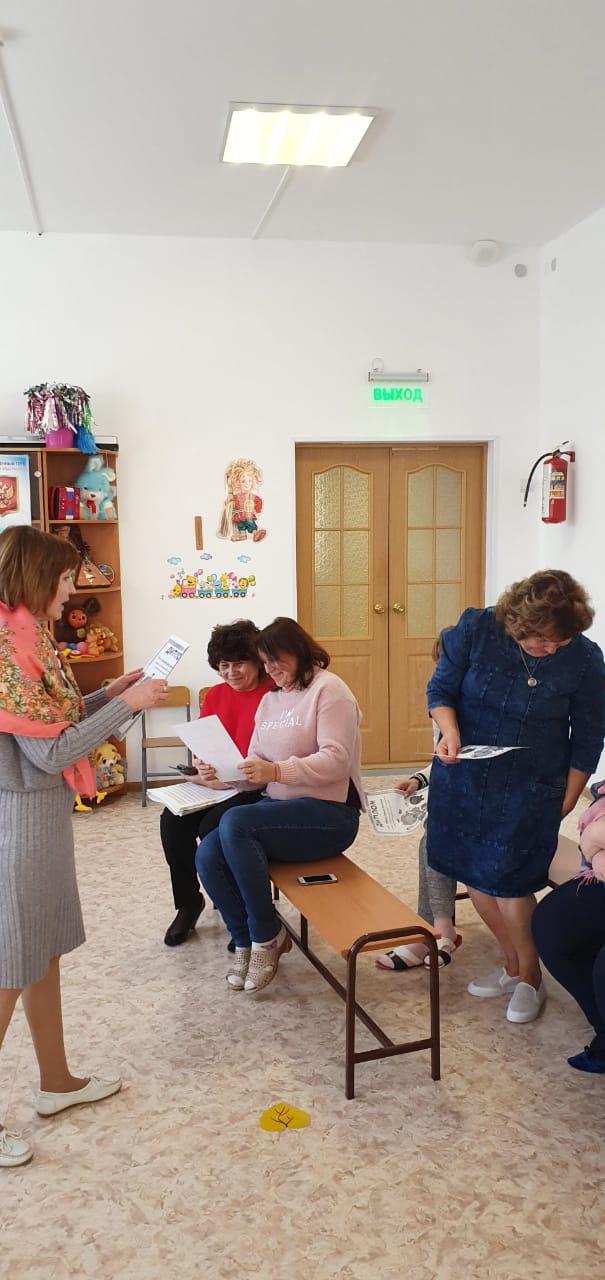 Для решения задачи по внедрению новых форм работы по формированию элементарных математических представлений, используя Квест-технологию, были проведены следующие мероприятия:
- Семинар и педсовет для педагогов в форме деловой игры         «Знатоки математики»;
- Конкурс среди педагогов на лучший конспект занятия по формированию элементарных математических представлений с использованием Квест-технологии.
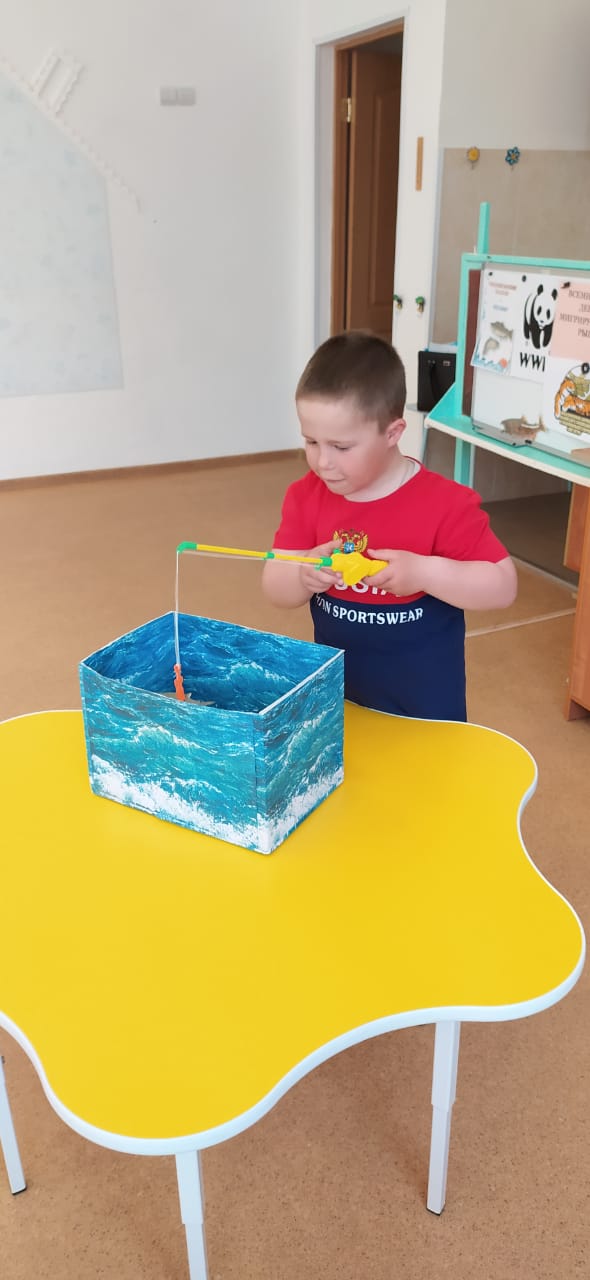 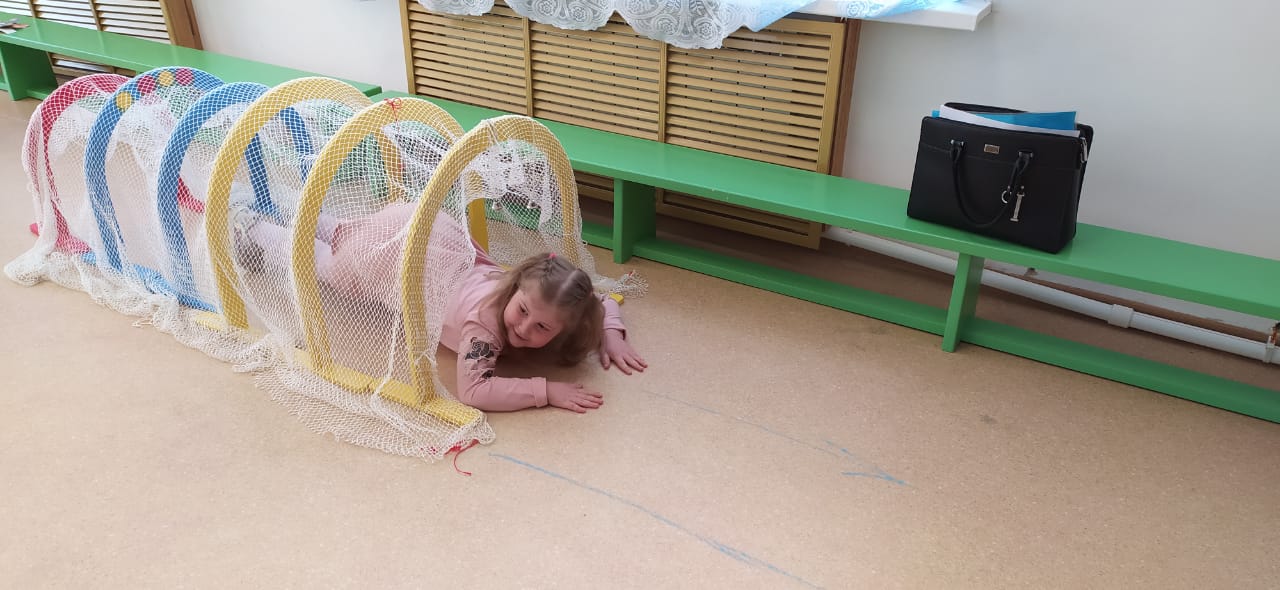 Задачу по здоровьесбережению детей через использование физкультурных досугов решали с использованием различных форм работы:
Проведение гимнастики (утренняя гимнастика под музыку, дыхательная гимнастика, гимнастика после сна);
 
Проведение физкультурных занятий в игровой форме;
 
- Проведение ежемесячных физкультурных досугов.
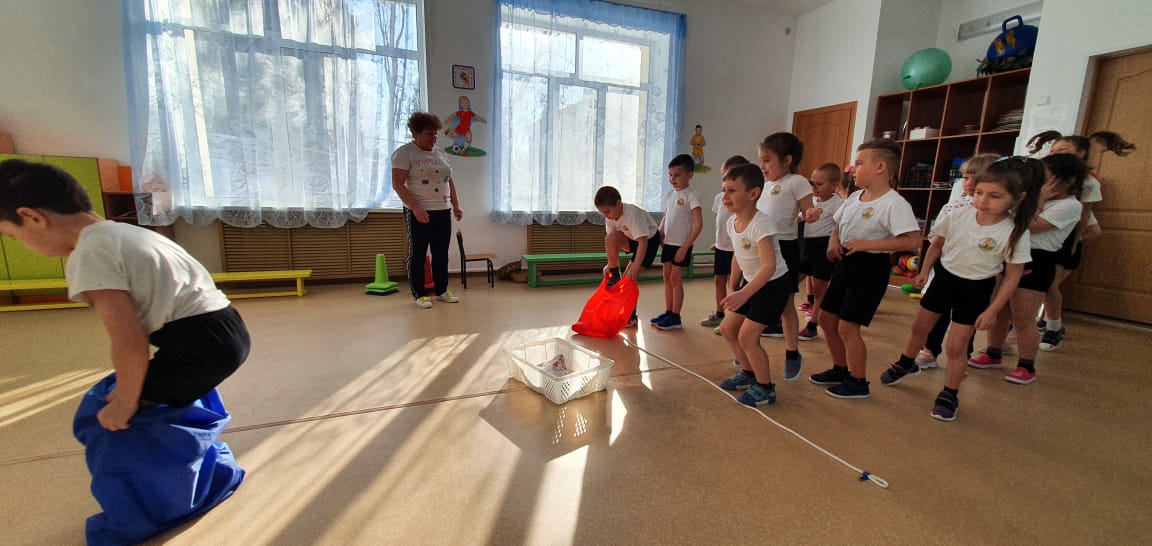 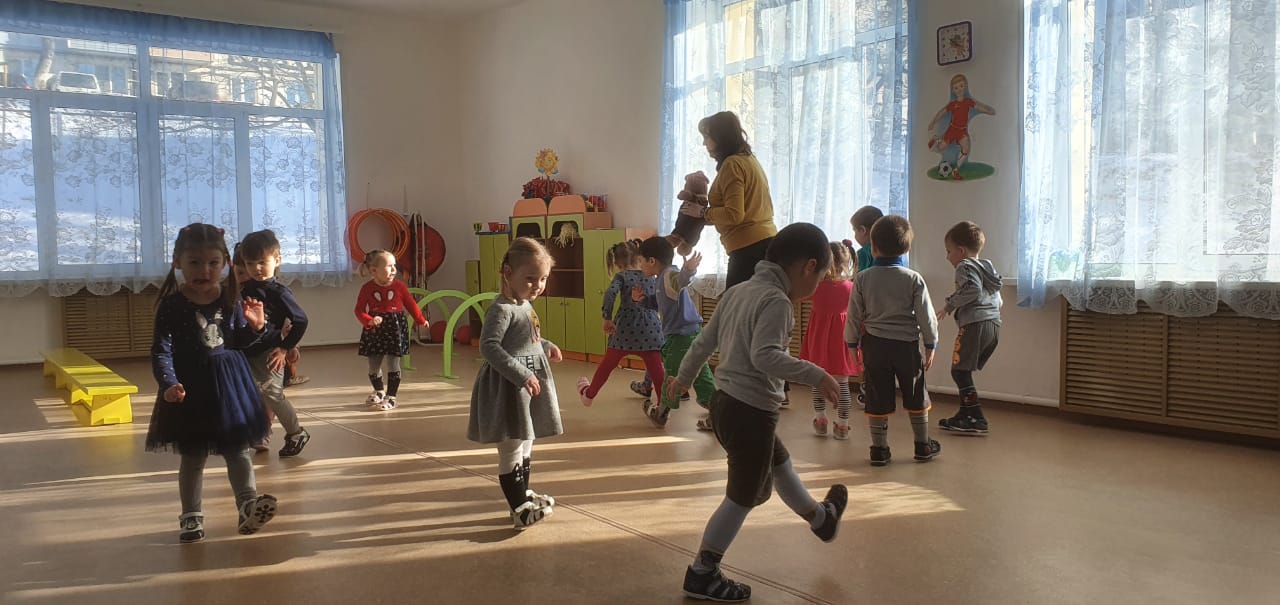 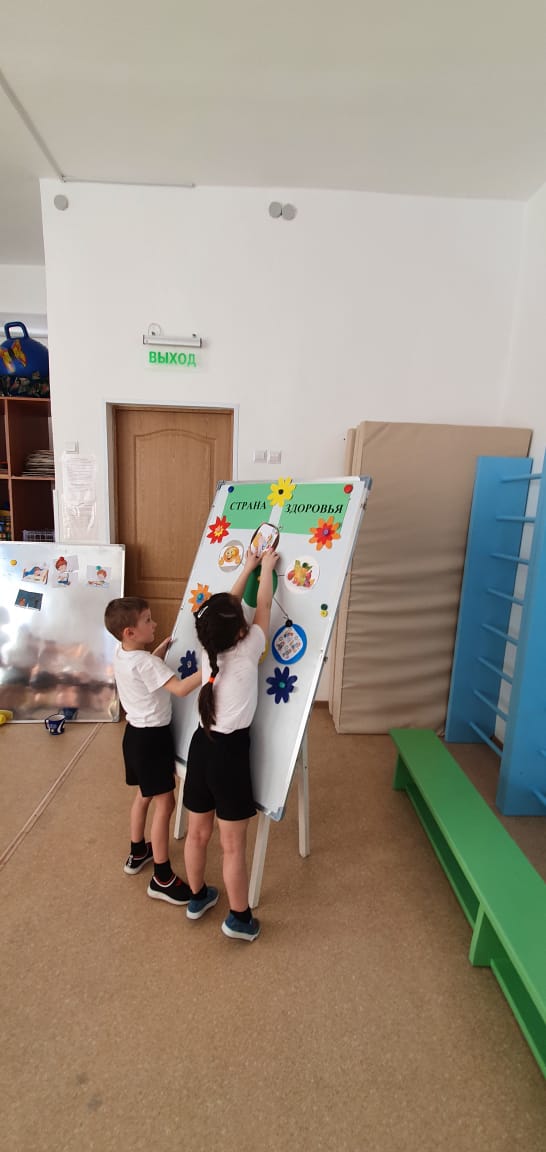 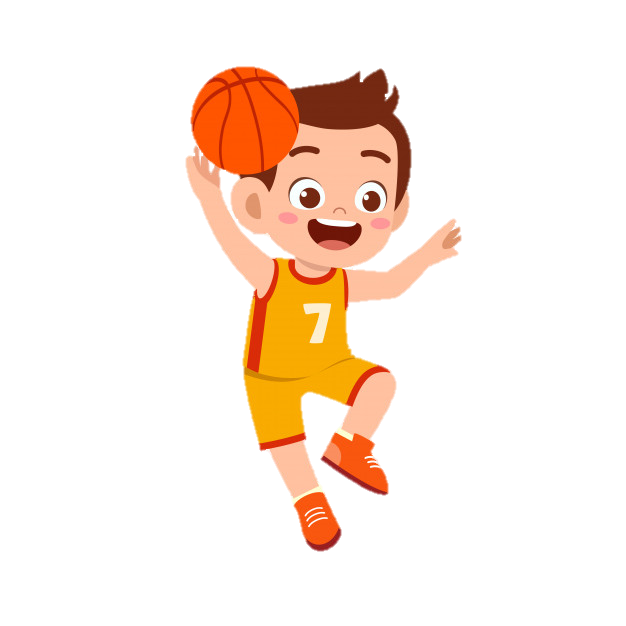 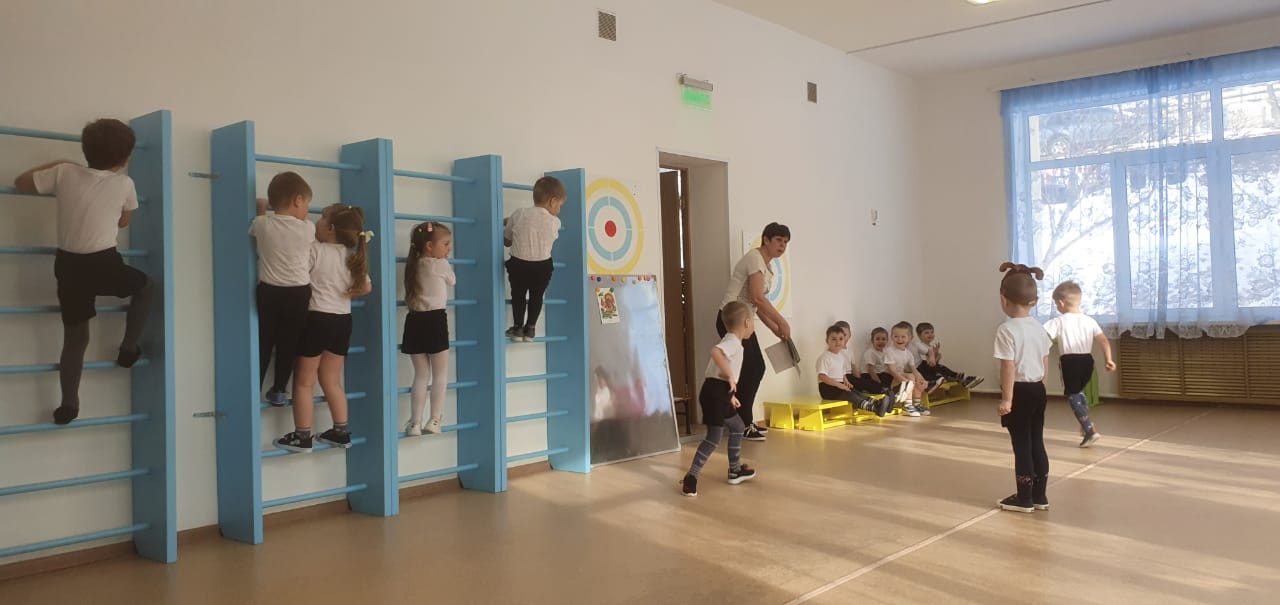 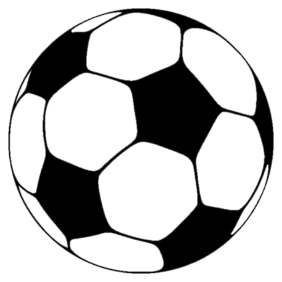 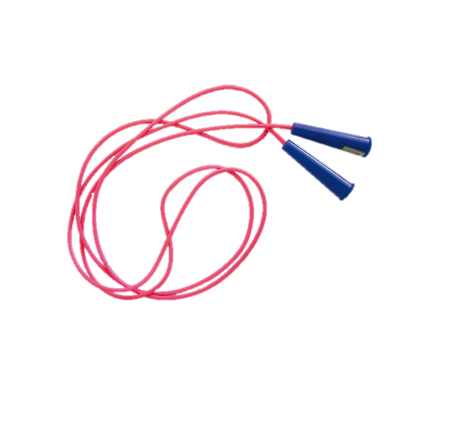 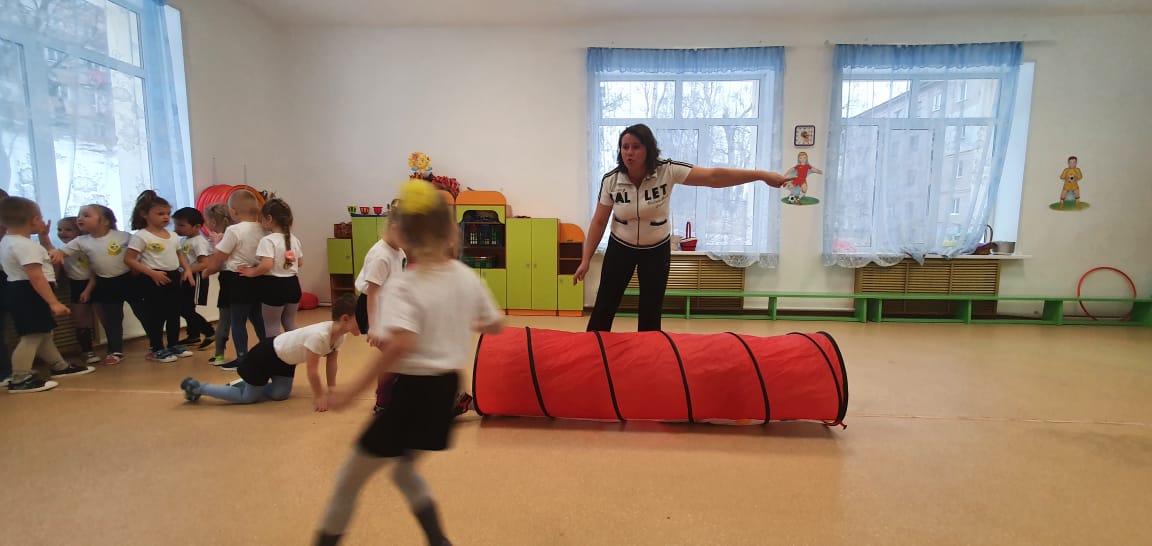 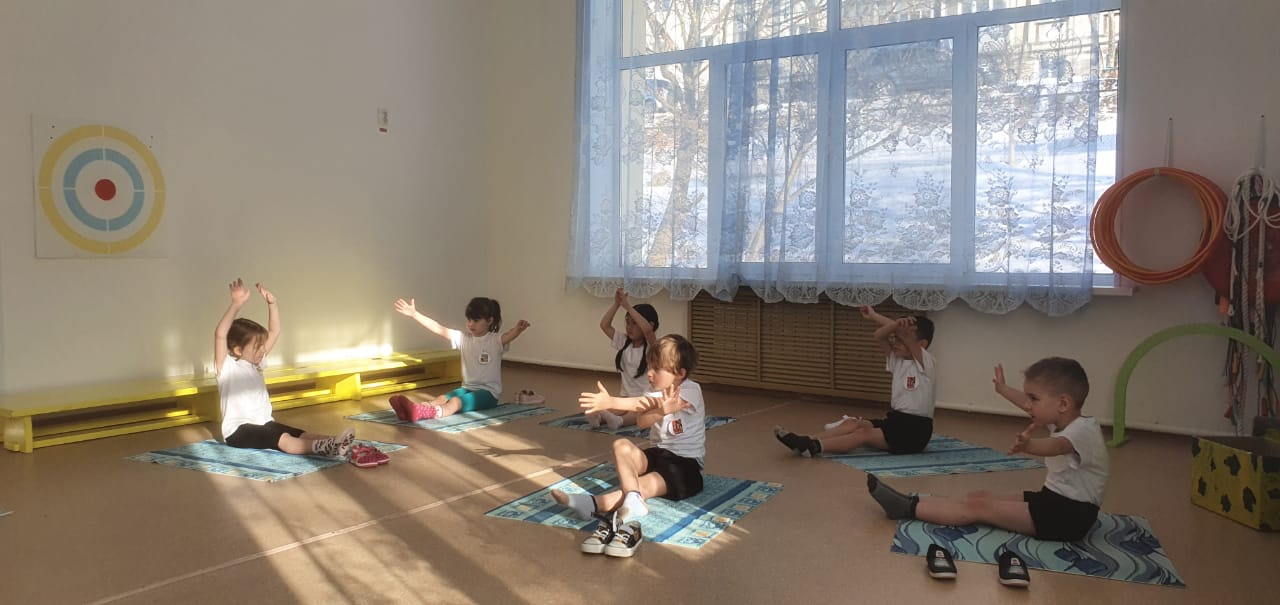 Решая задачу по внедрению технологии Сказкотерапия как средства нравственного воспитания дошкольников, были проведены:
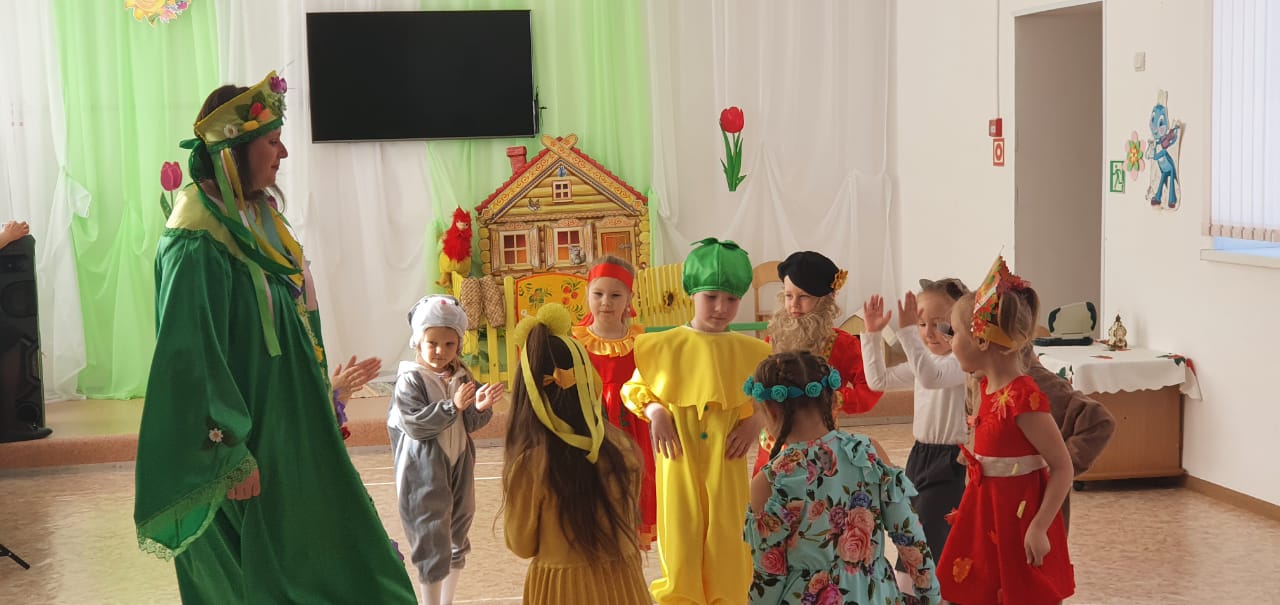 - Театрализованные представления во всех возрастных группах;
- Открытые занятия в младшей группе (воспитатель – Л.Н. Фисечко) и в старшей группе (воспитатель – Е.В. Бутенко).
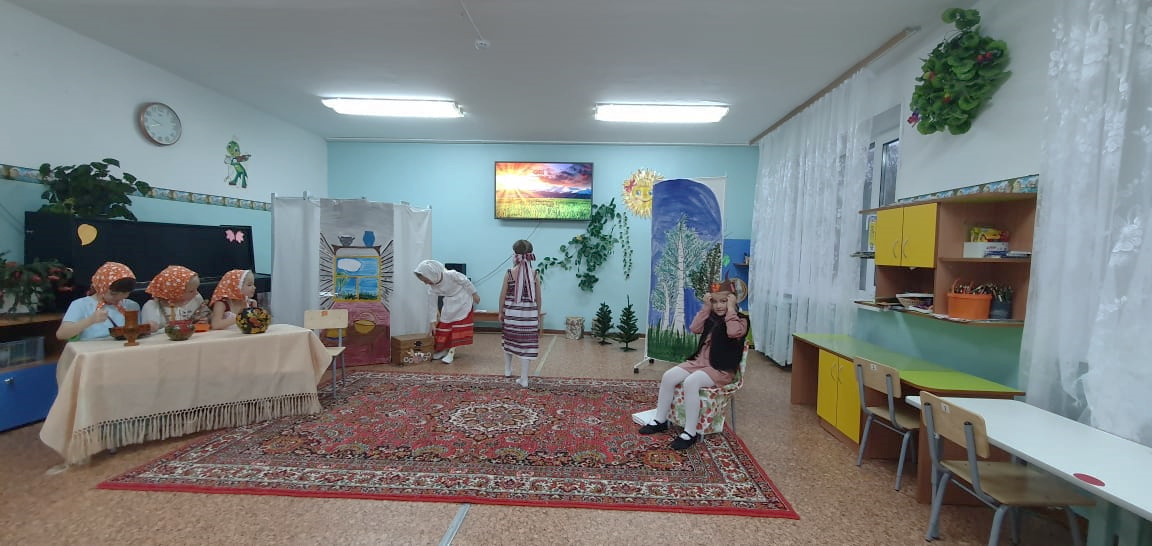 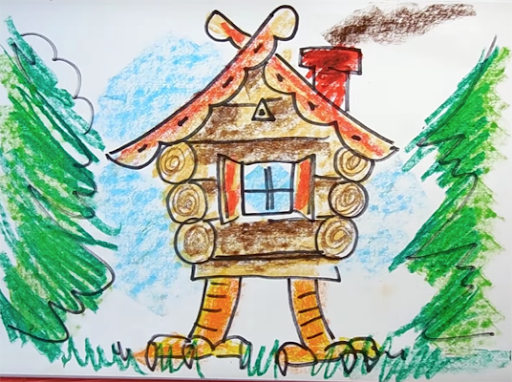 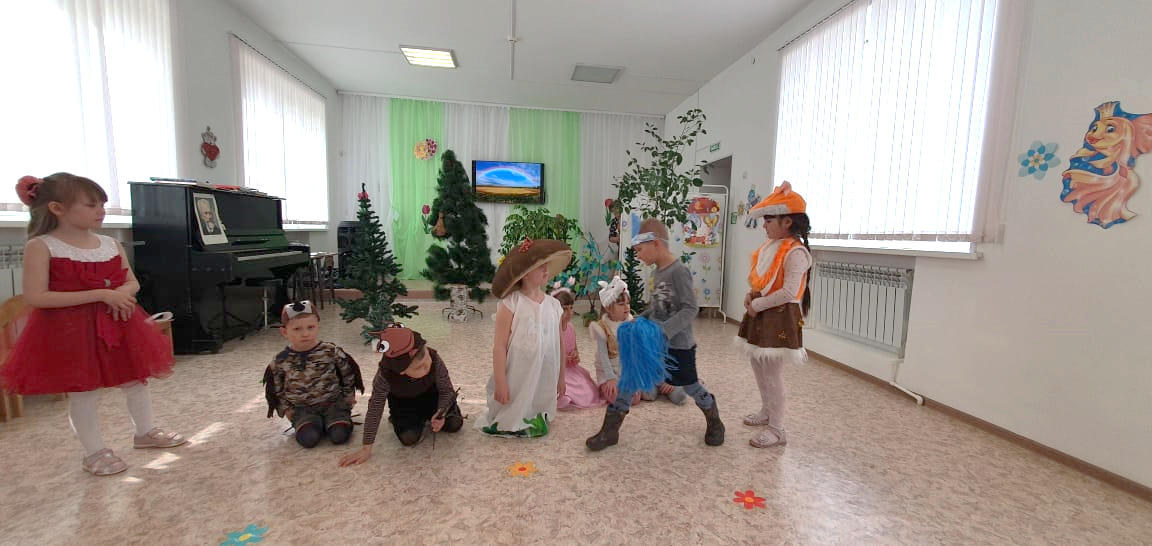 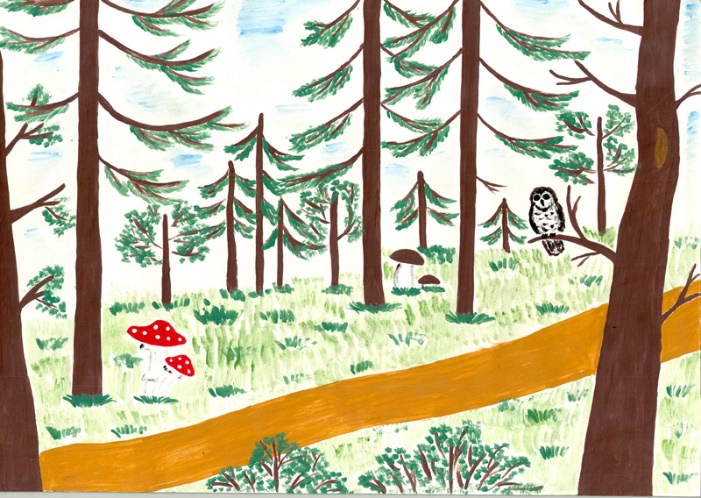 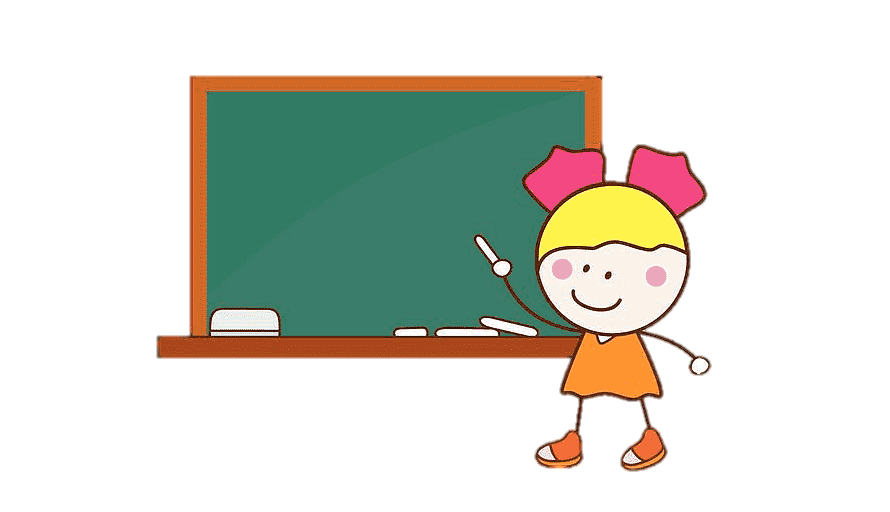 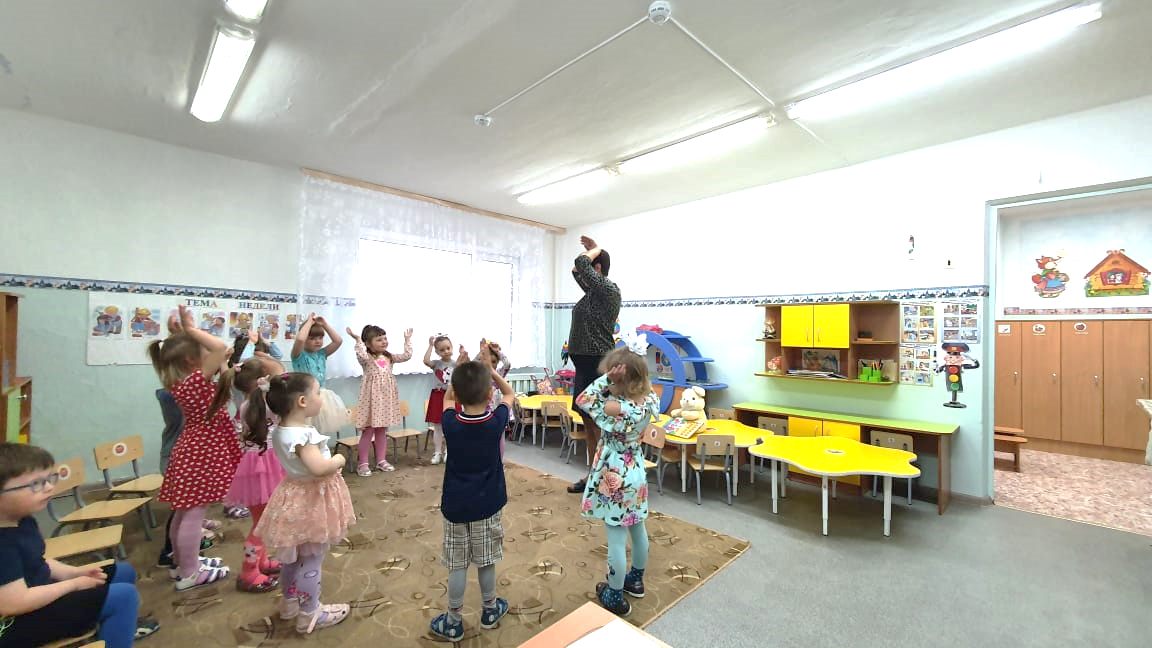 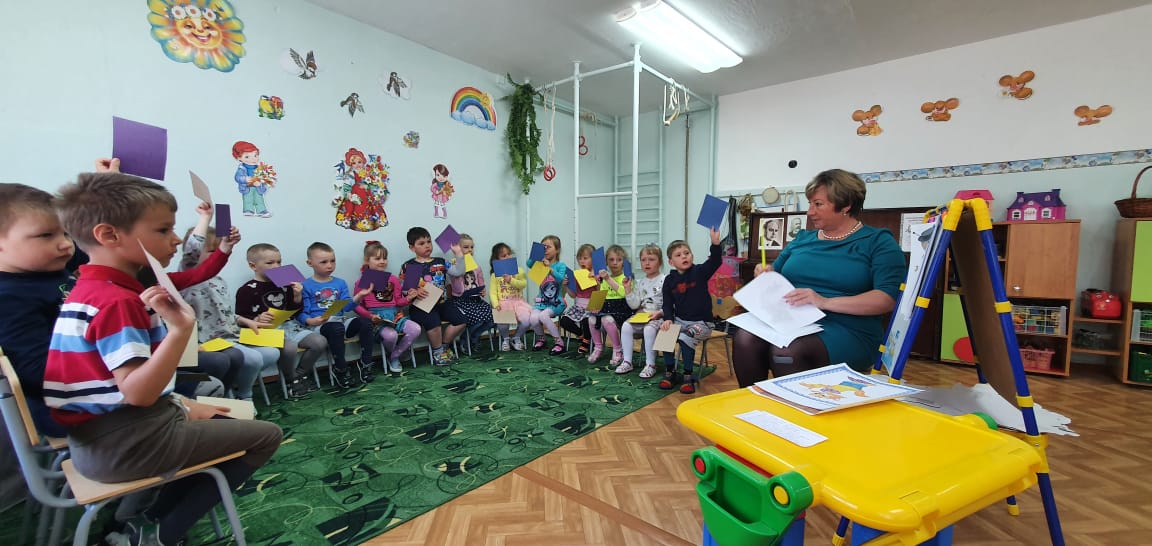 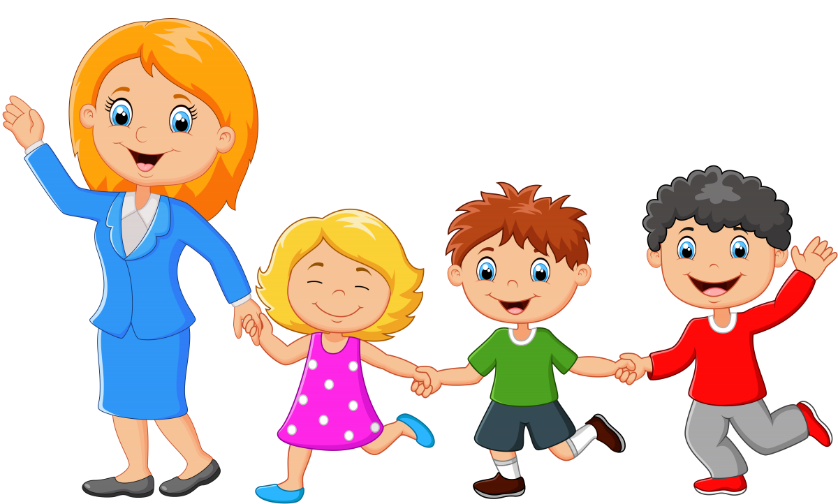 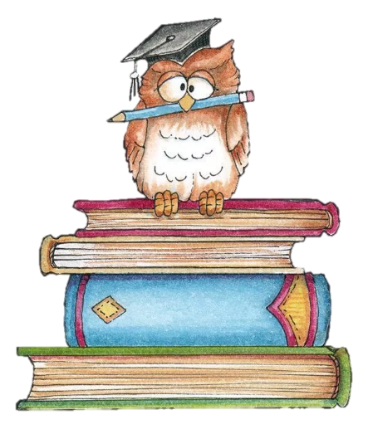 Благодаря Вашему активному участию, были организованы творческие выставки:
- «В мире сказок»;
- «Новогодний калейдоскоп»;
- «Выставка рисунков, посвященная Дню пожарных»;
- «Фейерверк фантиков»;
- «Моя мама – мастерица»;
- «Герб моей семьи».
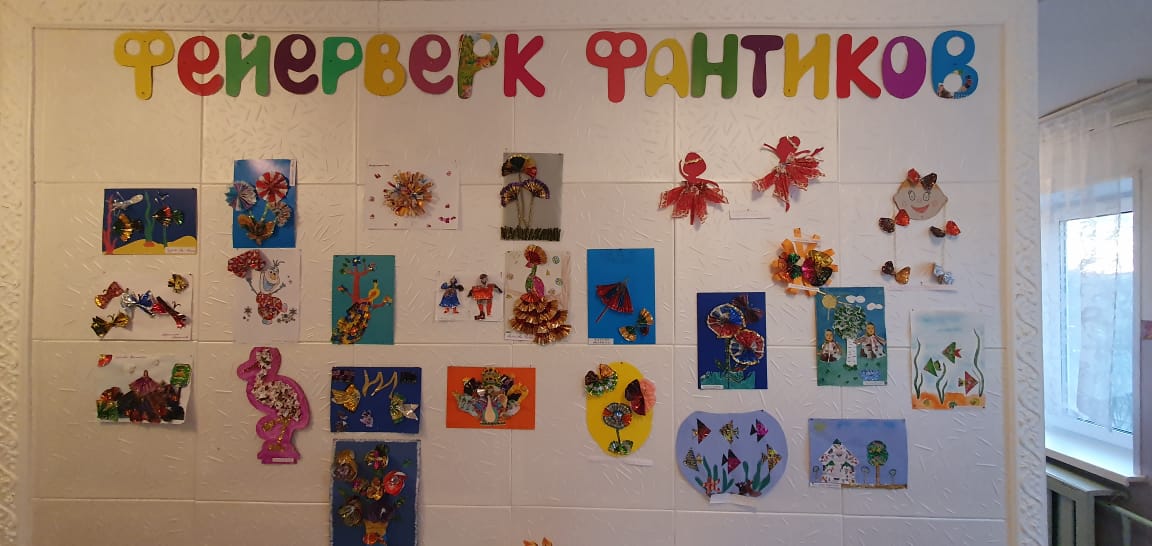 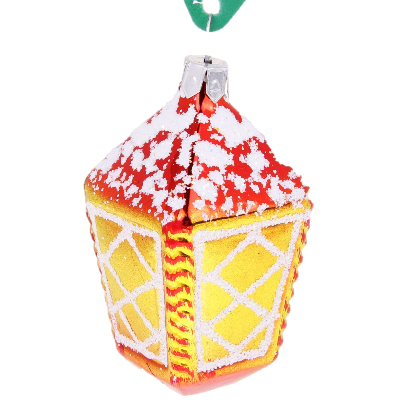 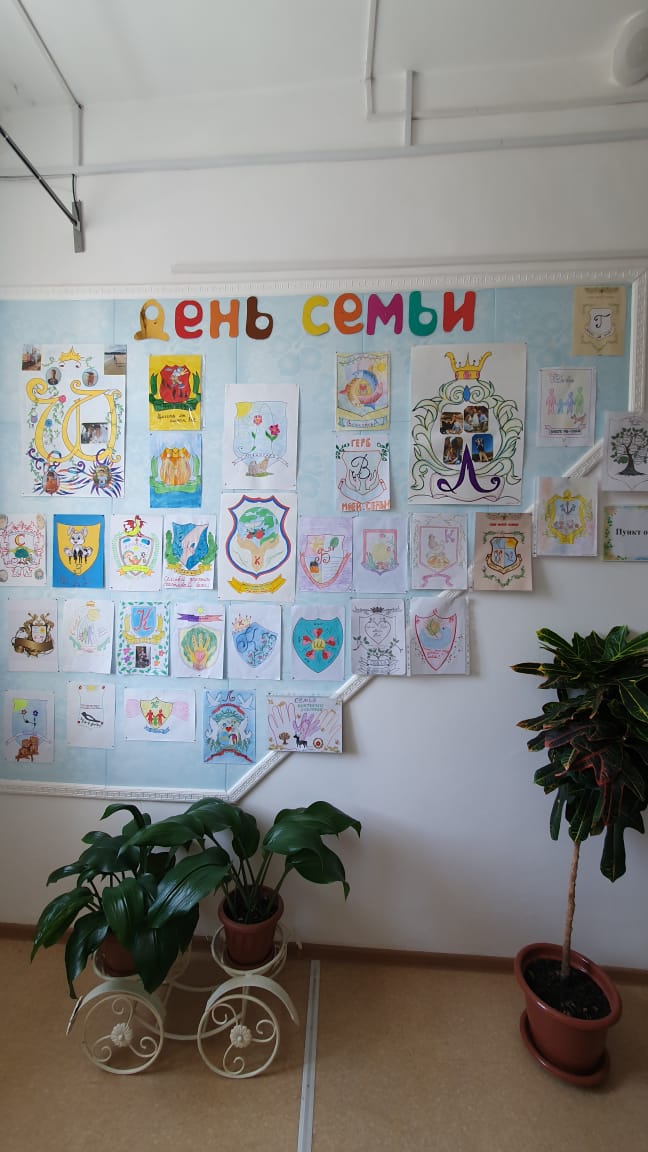 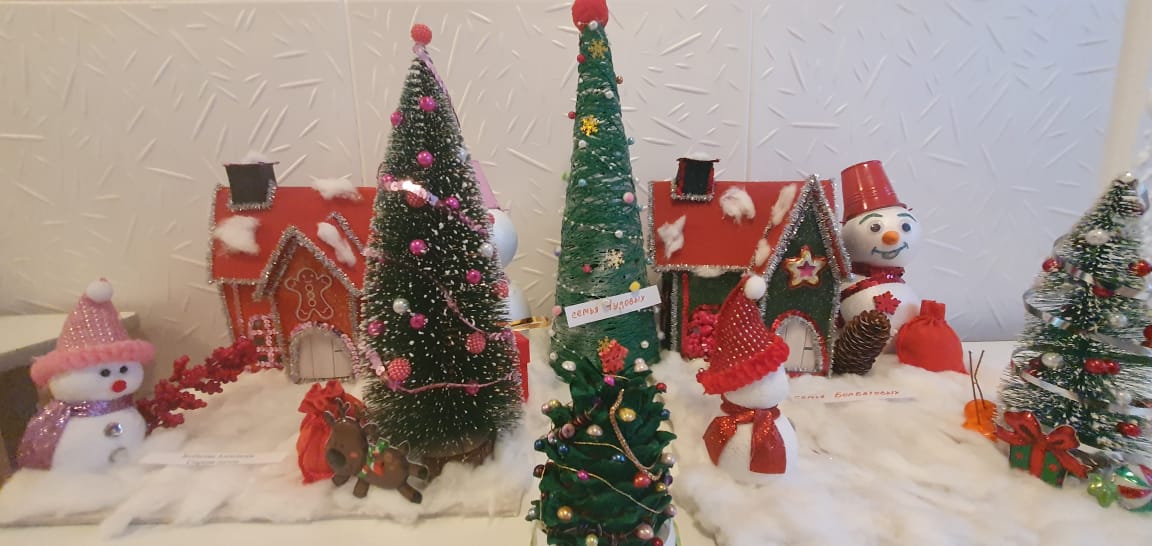 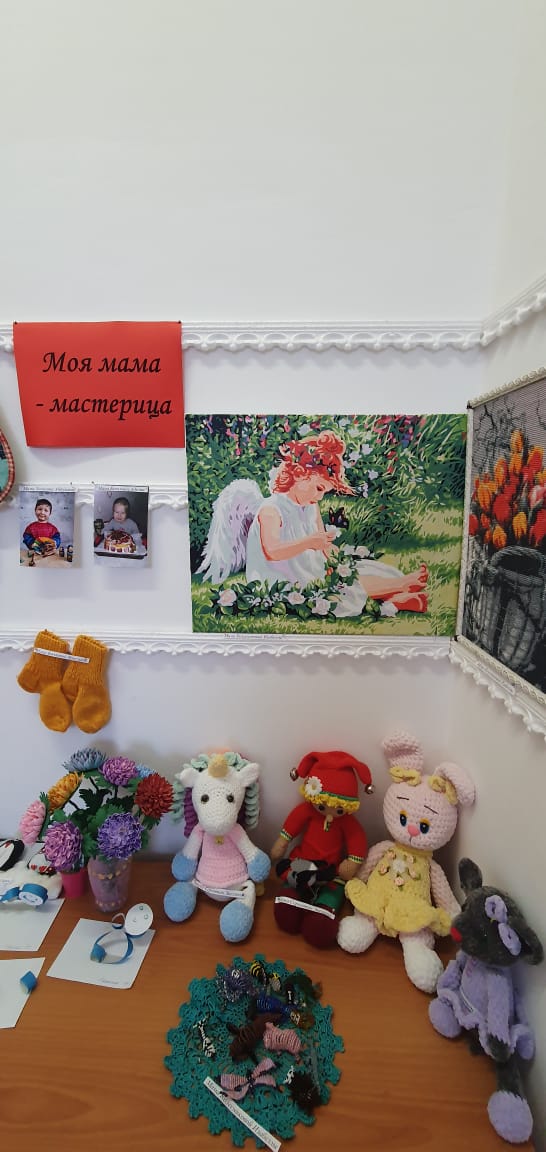 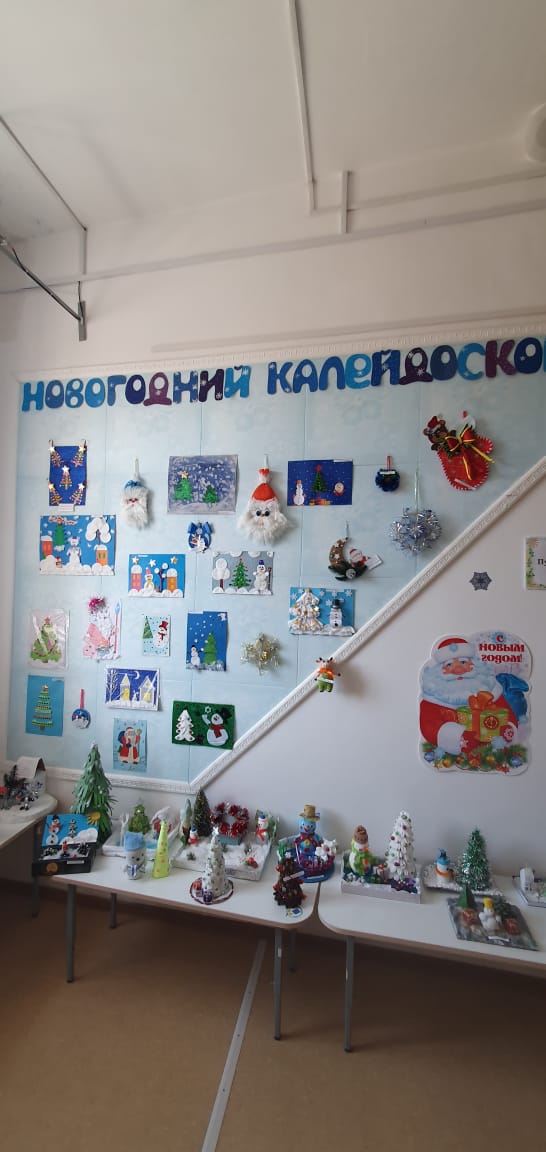 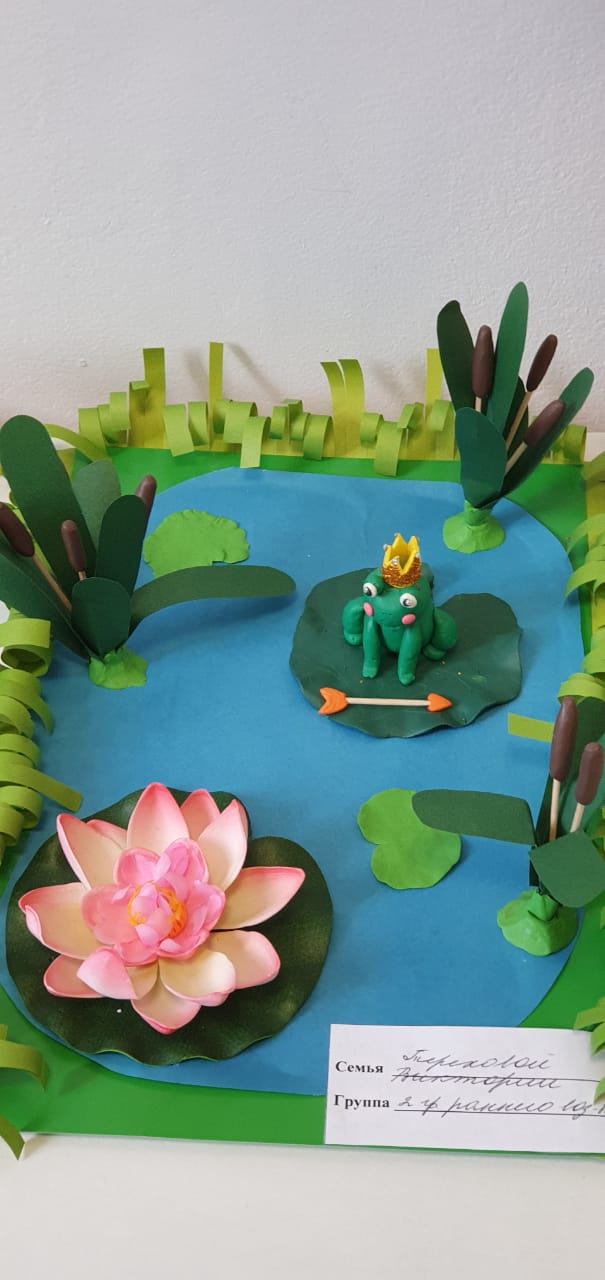 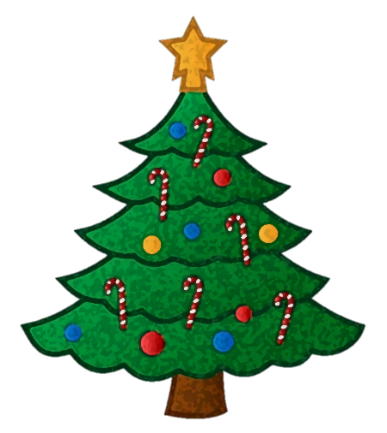 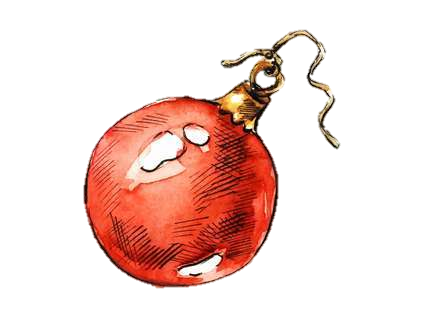 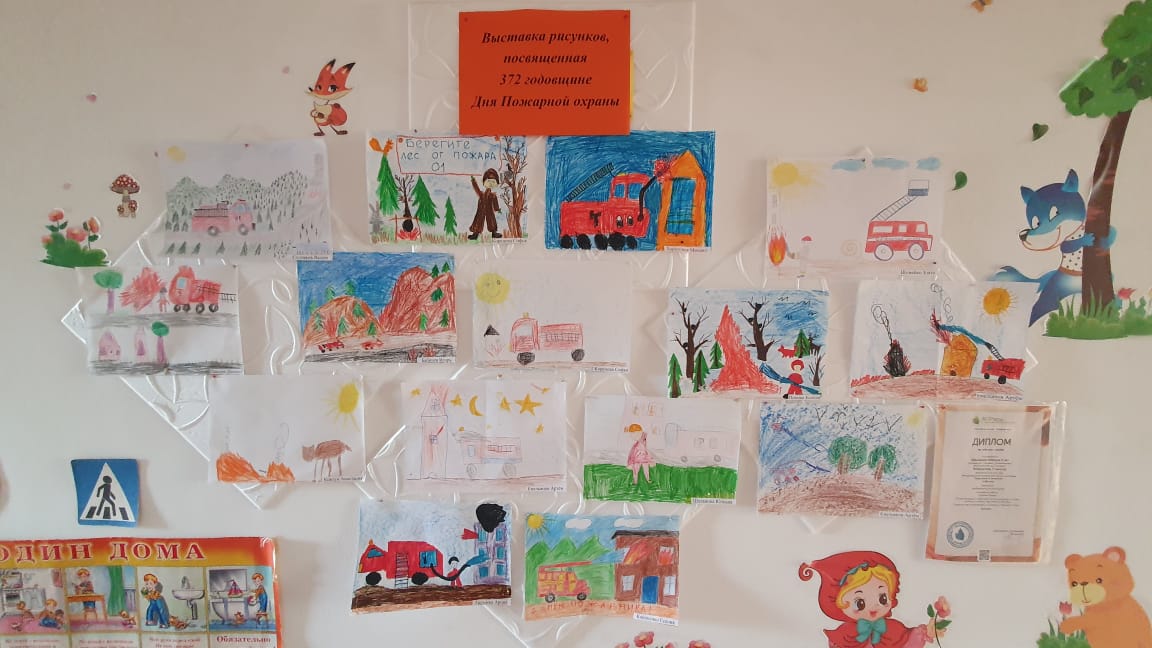 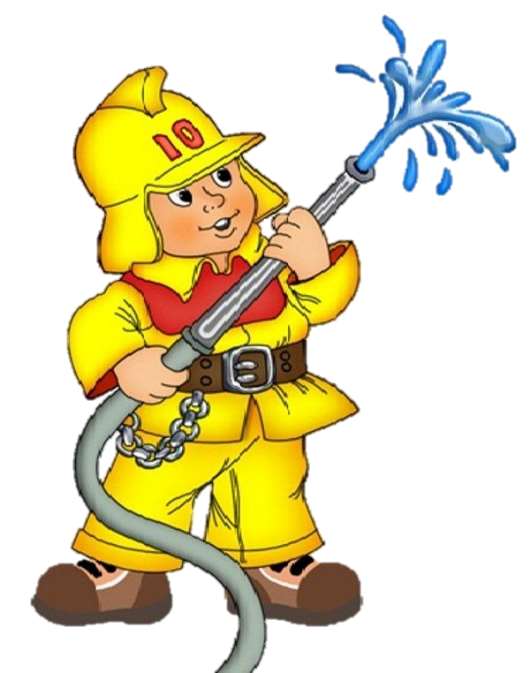 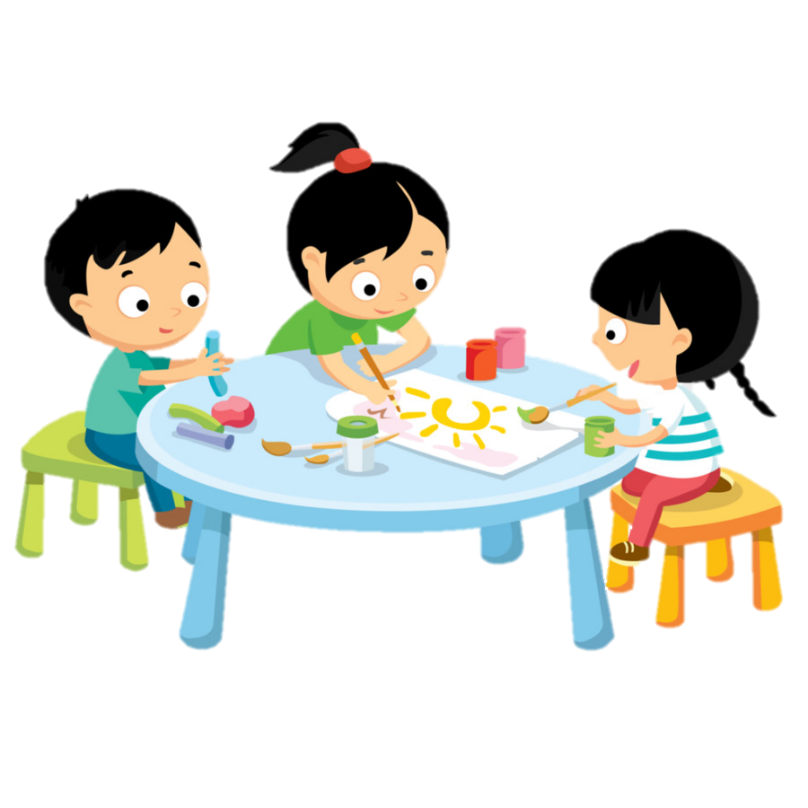 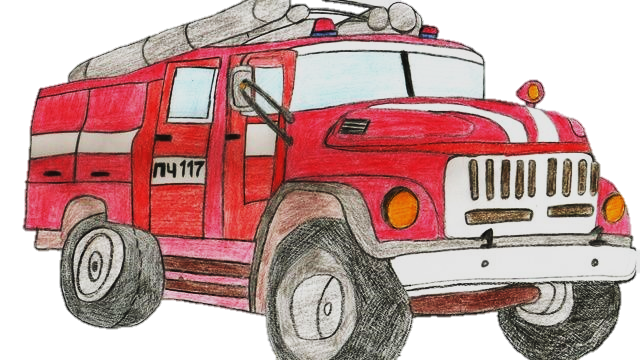 Несмотря на сложную эпидемиологическую обстановку, мы провели все запланированные утренники и развлечения:
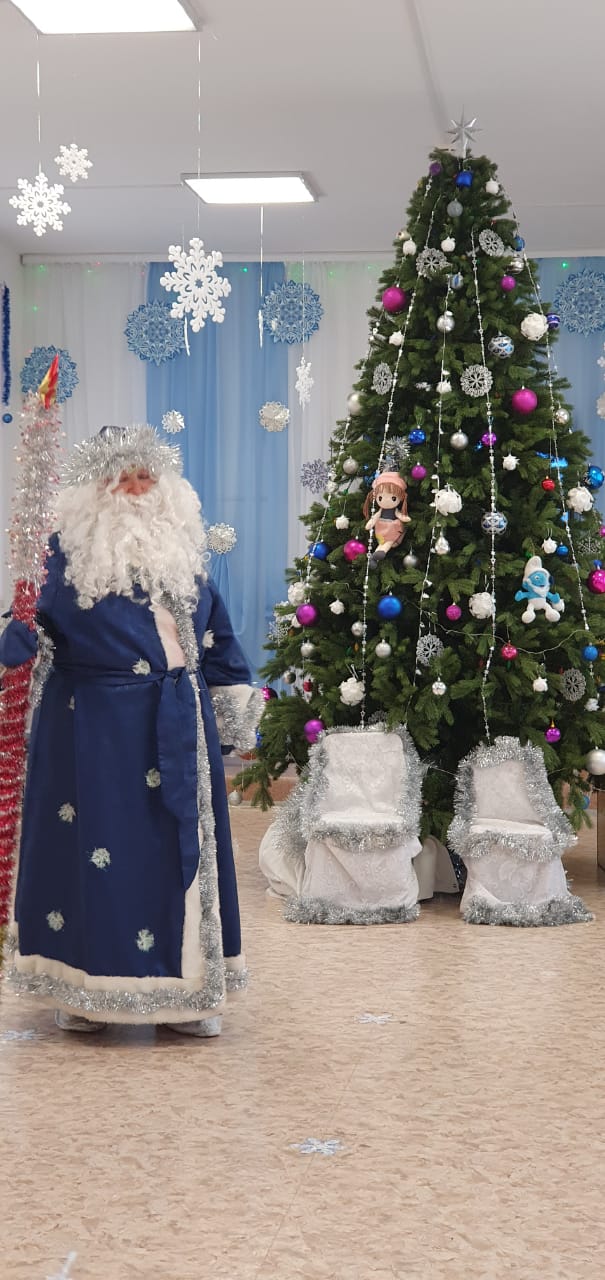 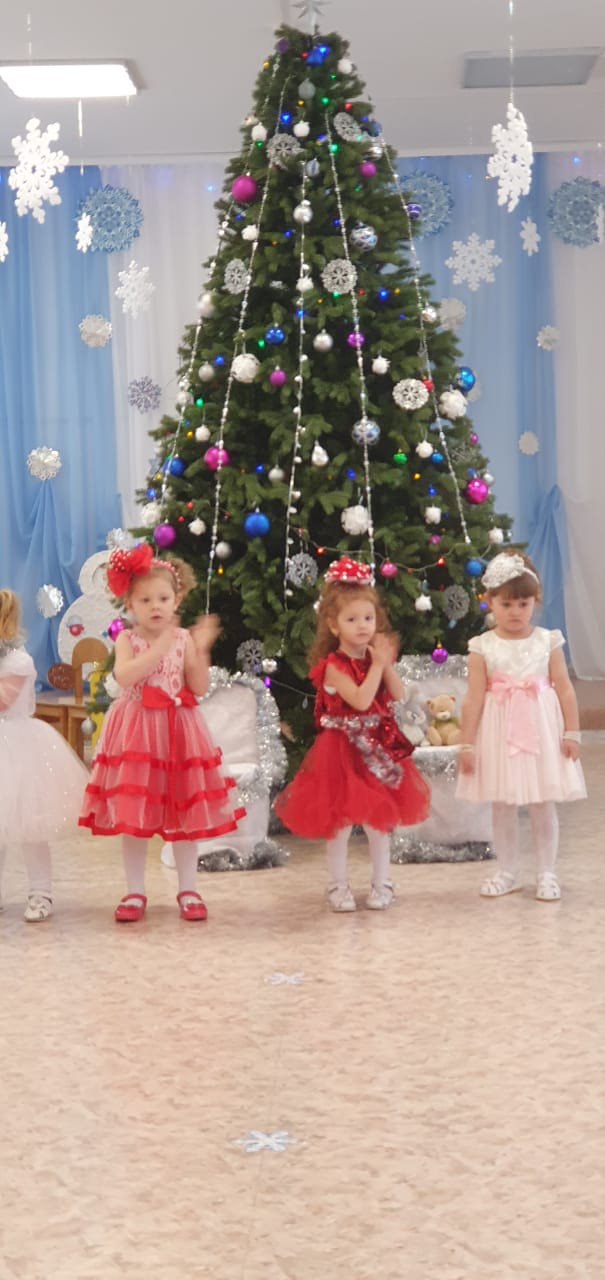 - «Осенины»;
- «Новый год у ворот»;
- «Мы - будущие Защитники Отечества»;
- «Мамин день»;
- «Веснянка»;
- «Этих дней не смолкнет Слава».
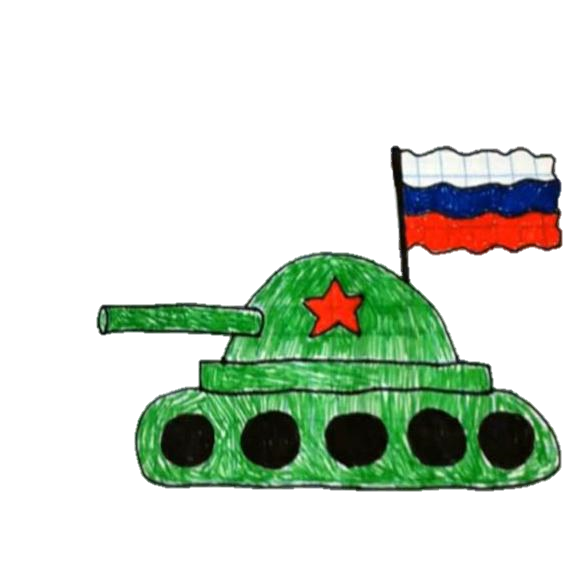 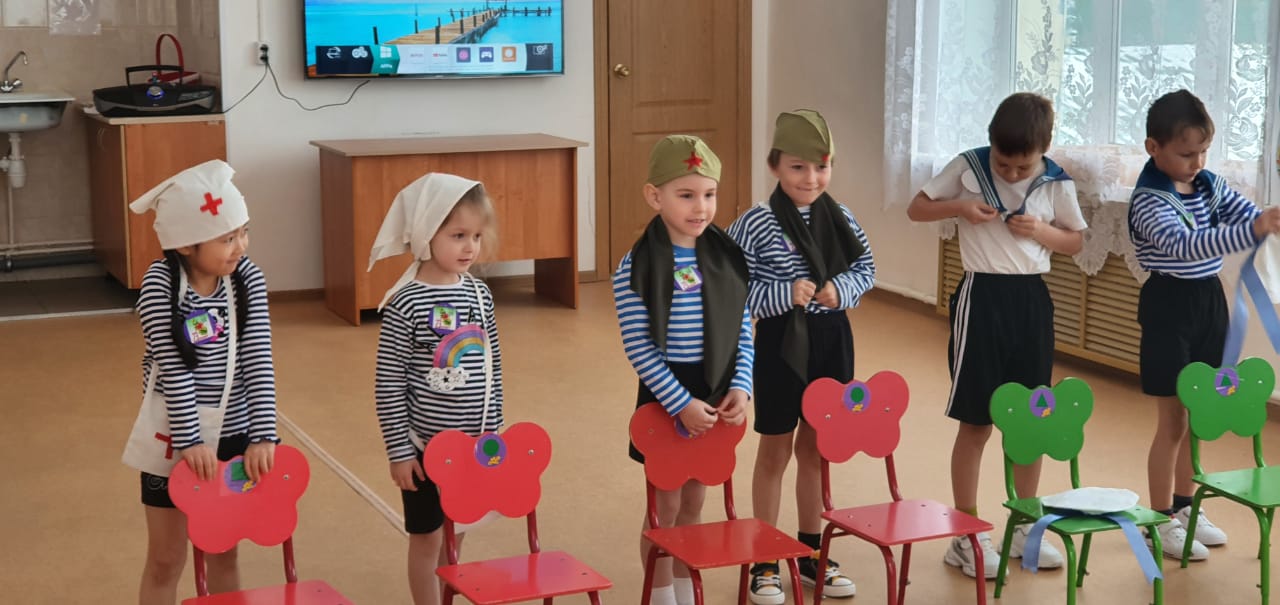 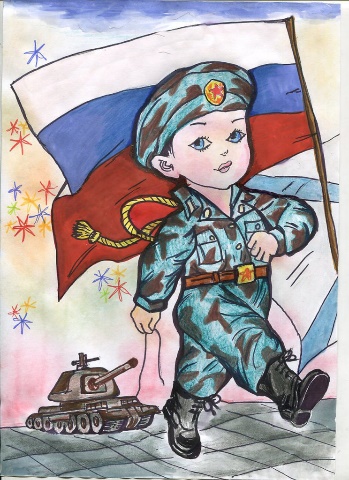 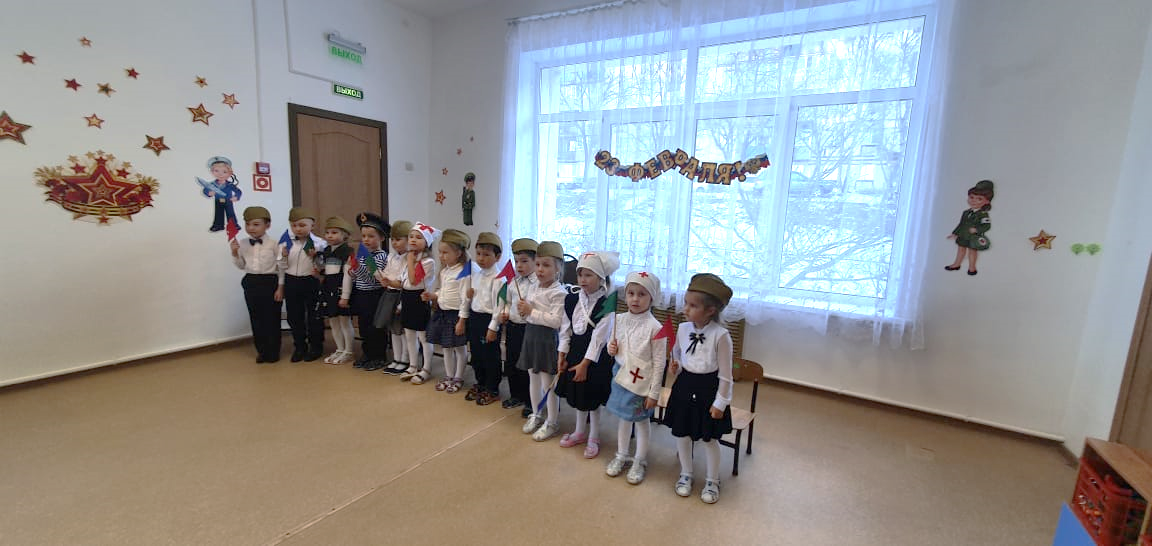 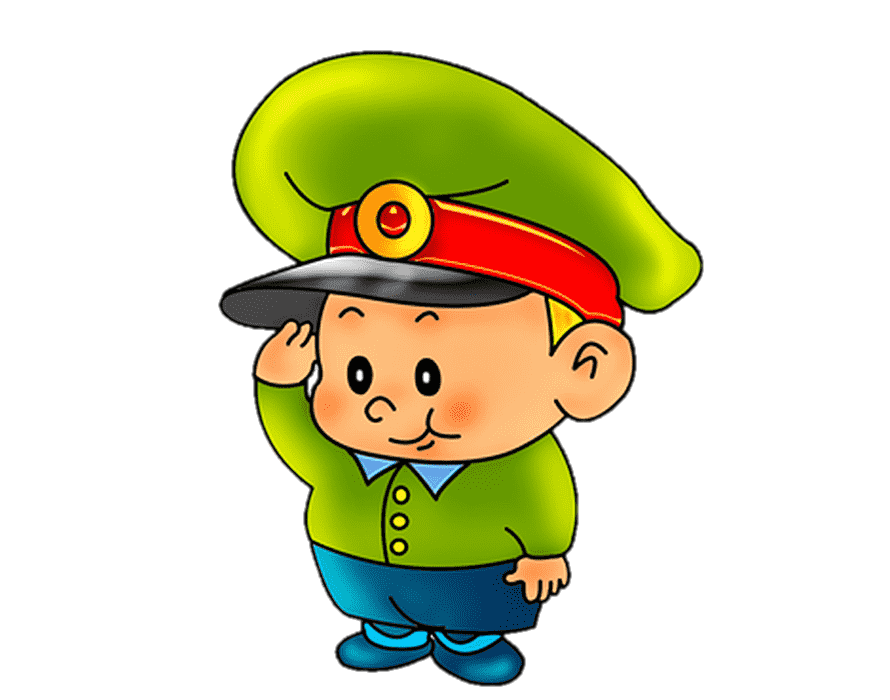 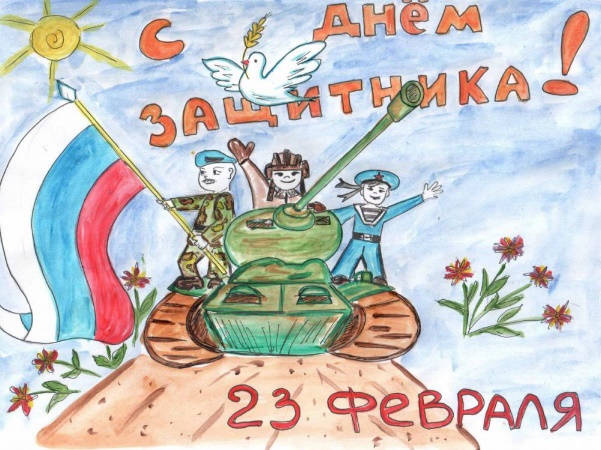 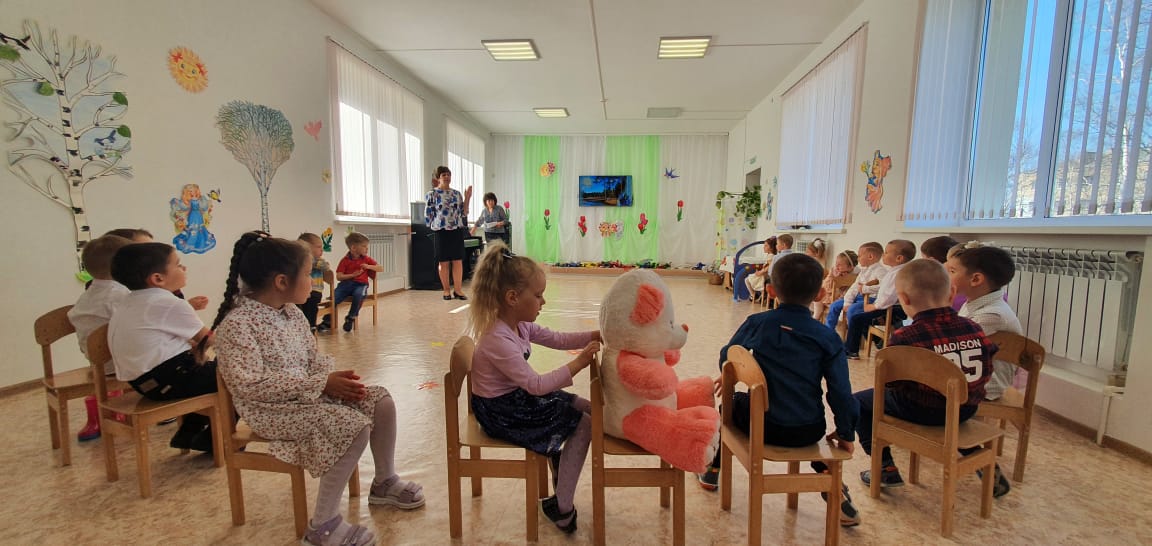 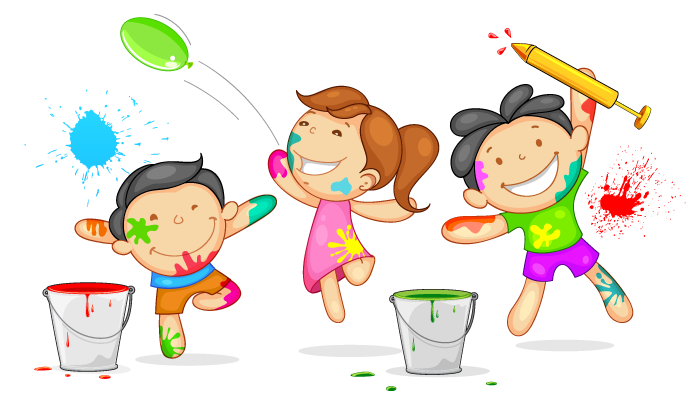 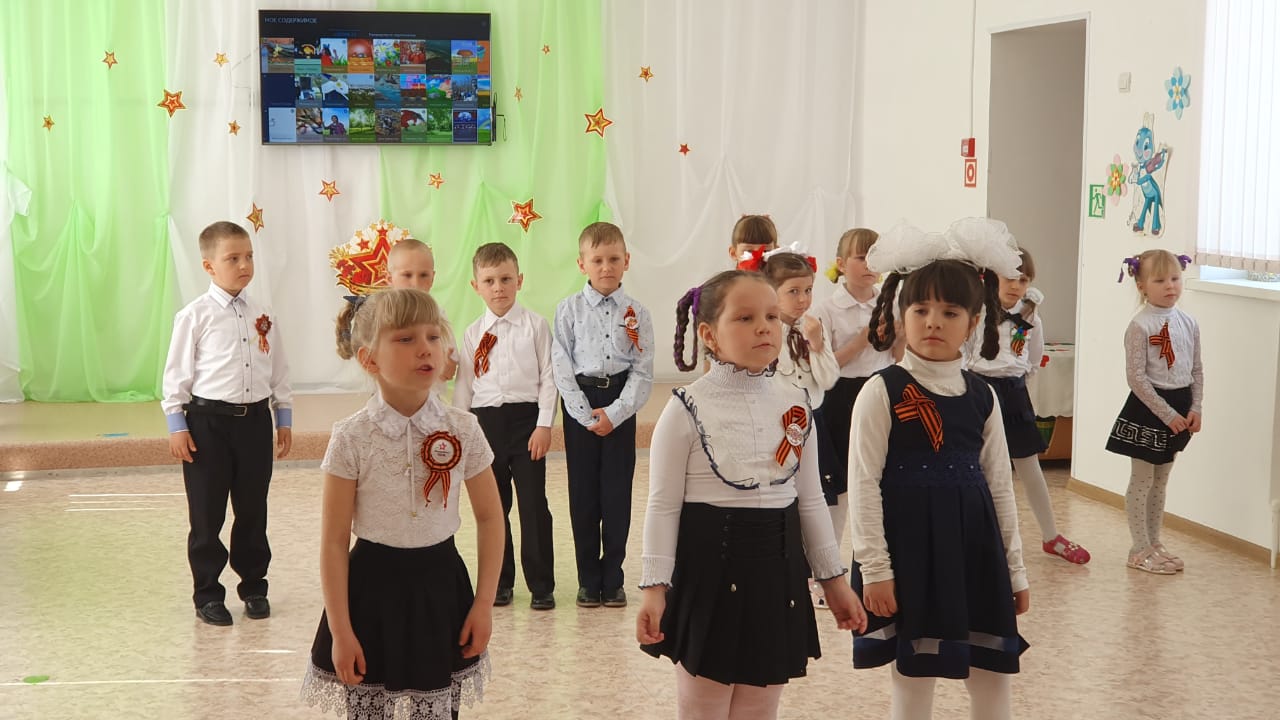 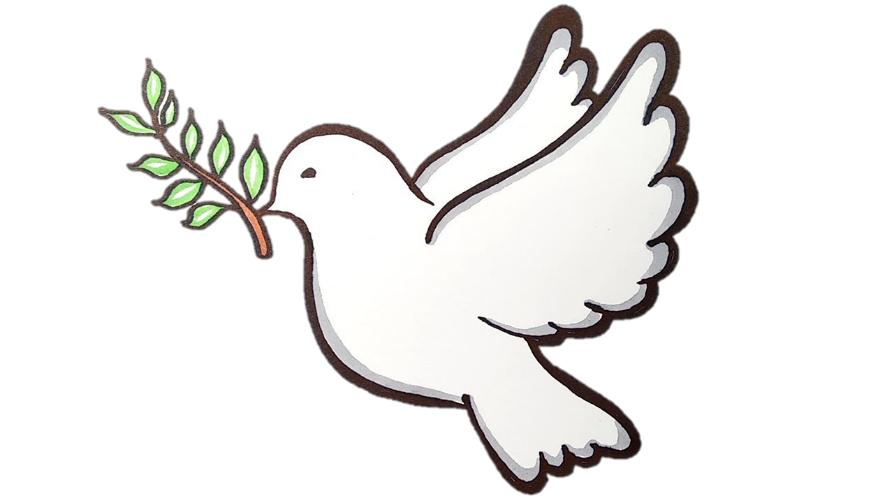 Наш учебный год завершится выпускными утренниками в подготовительных группах вместе с родителями выпускников.
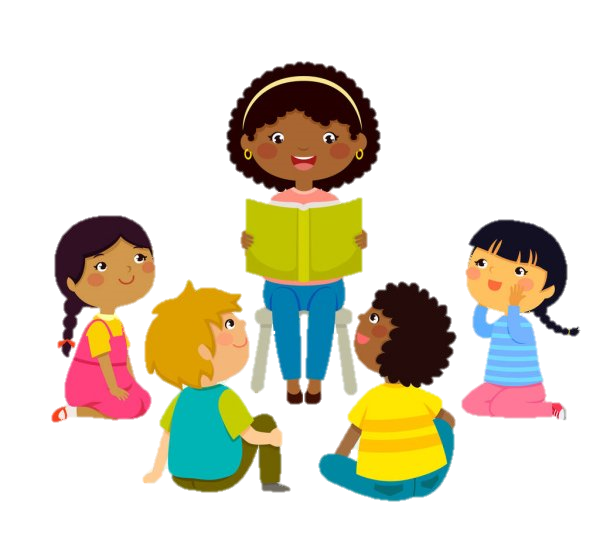 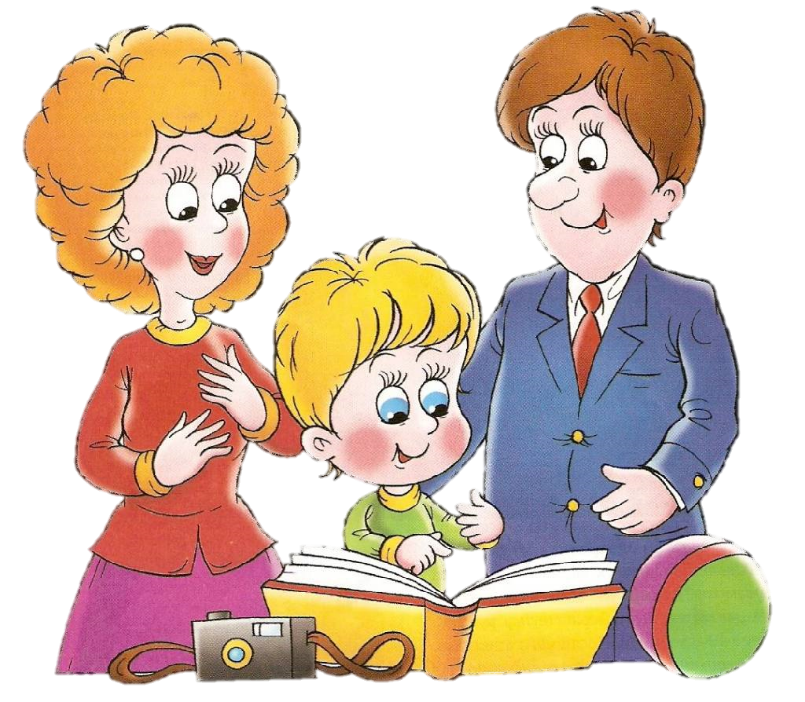 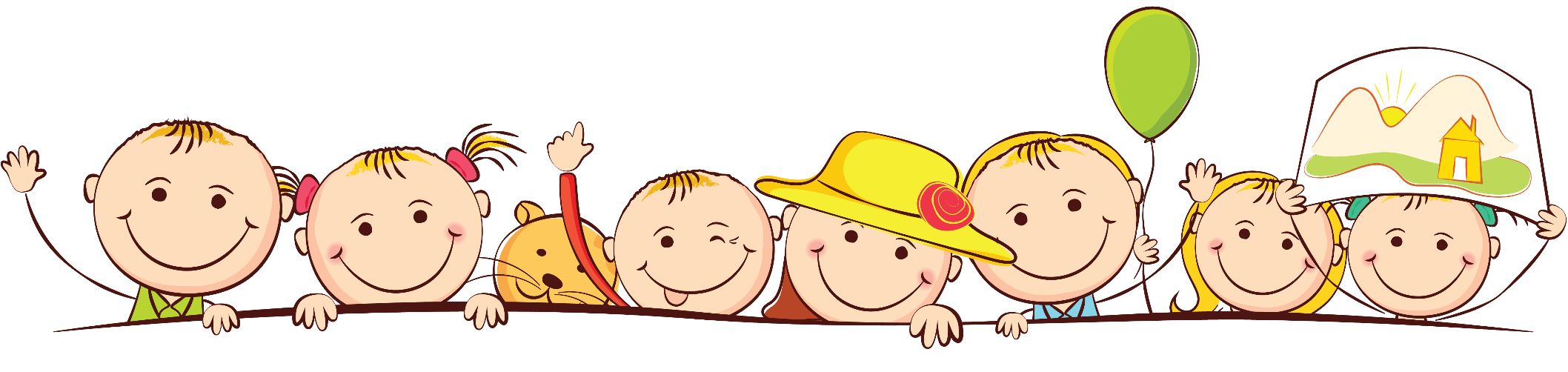 Благодарим Вас за внимание.
Надеемся, что Вам было интересно.
Мы ждем от Вас активного участия в жизни детского сада.
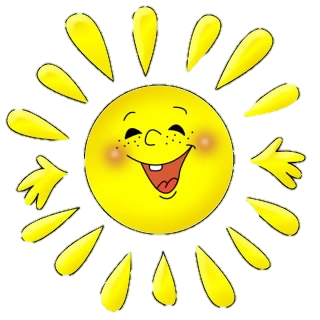